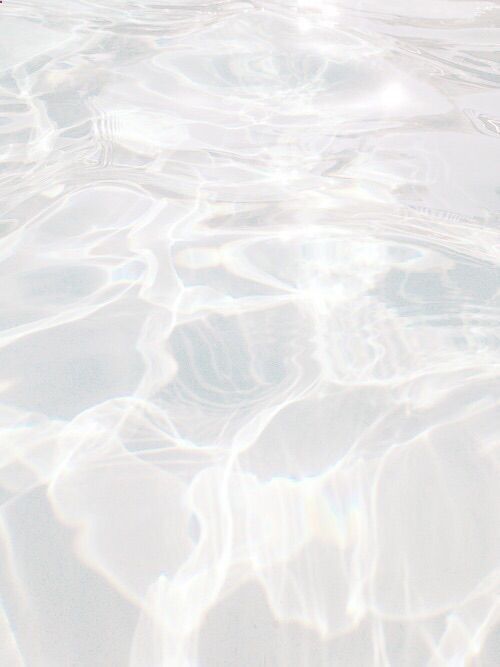 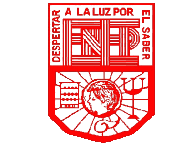 Escuela Normal de Educación Preescolar.
Practicas sociales del lenguaje.
Docente: Yara Alejandra Hernández Figueroa.
Alumna: Janeth Guadalupe Torres Rubio.
Miércoles 10 de marzo del 2021
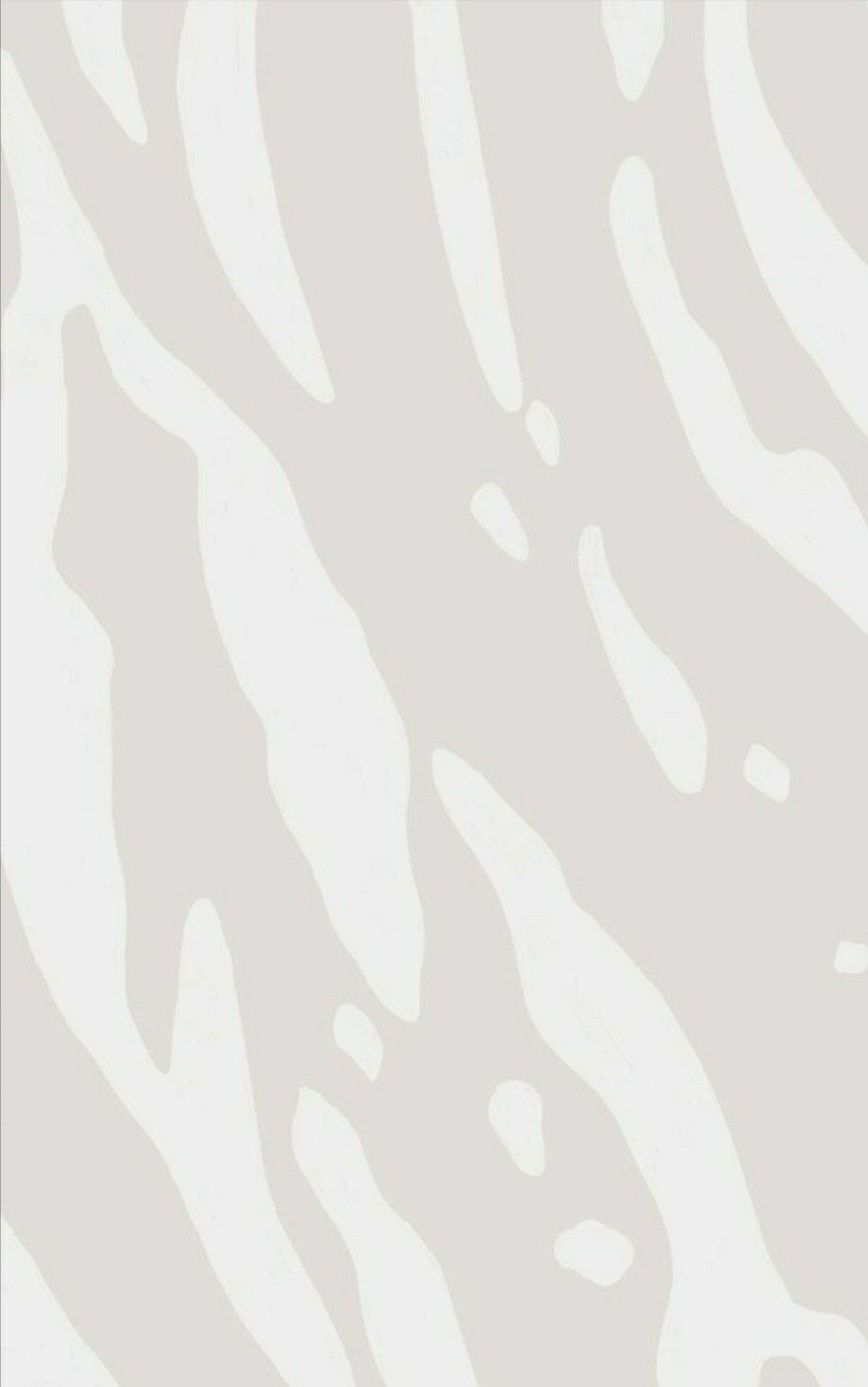